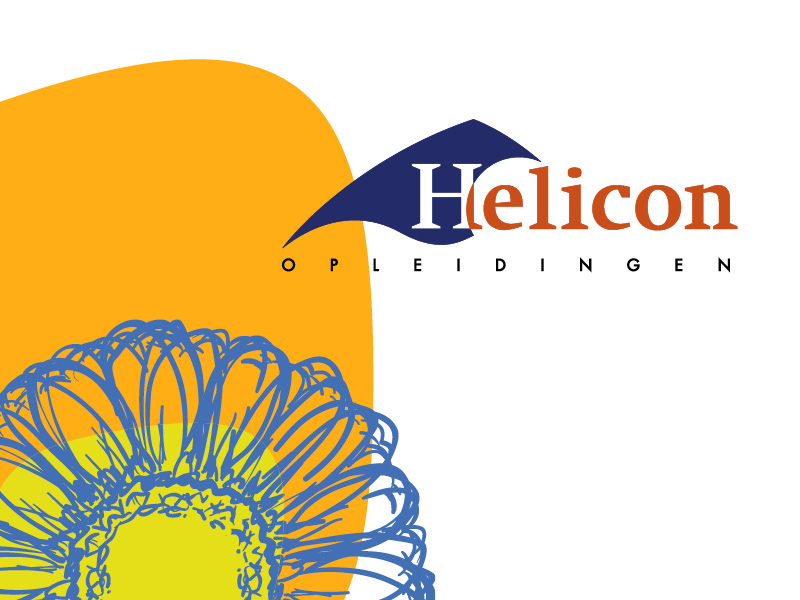 Assortimentskennis 
WZP
1-20
Oefentoets KT-K-V-Kl
Antwoorden
Geef bij de volgende planten aan: 
- Toepassing  of
- Kenmerken  of
- Verzorging   of
- Klimaat

Voor elk goed antwoord kun je 1 punt krijgen (als je een deel mist 0 punten).

Totaal punten = Cijfer
       2,1
Acacia dealbataMimosa
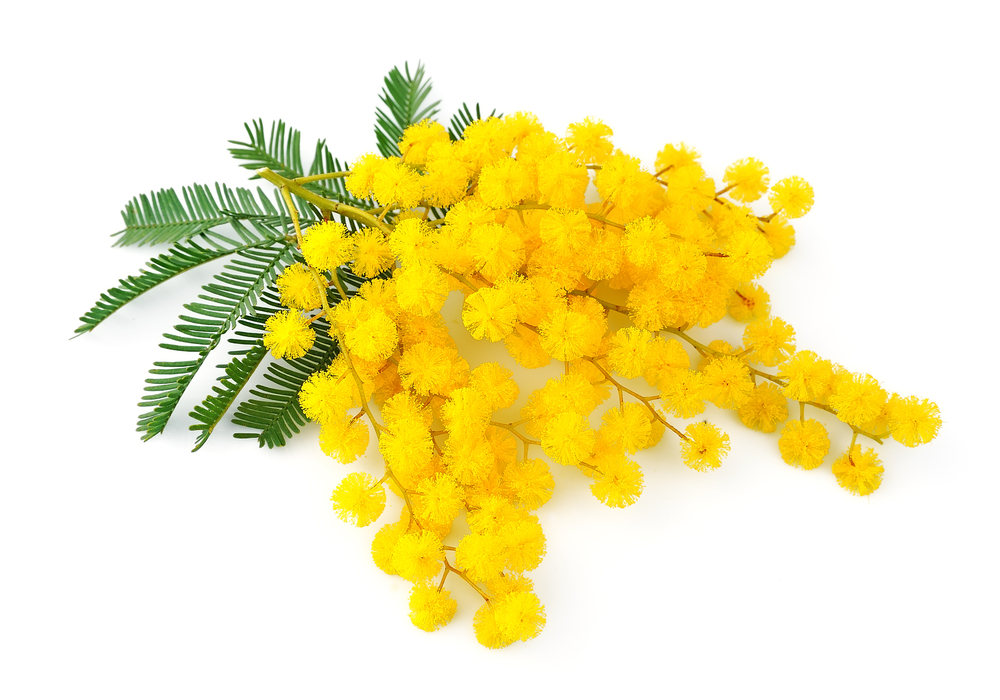 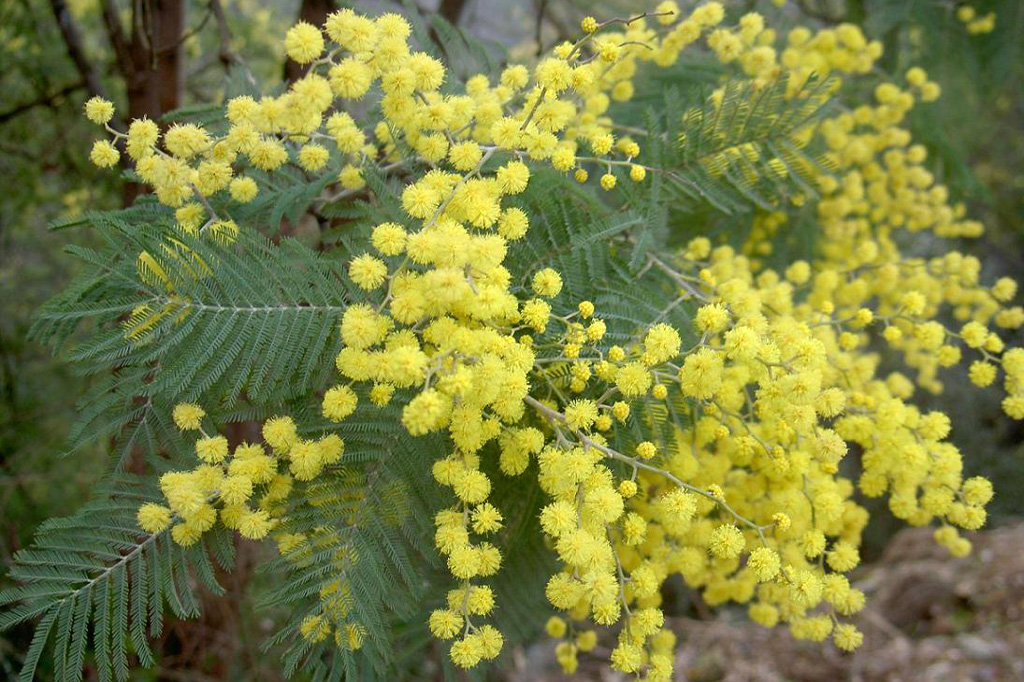 Verzorging:
Plastic hoes over de bloemtak, 
Schuin afsnijden op heet water met speciale mimosa-voeding
Na 8 uur plastic hoes verwijderen
1
Acalypha hispidaTropische kattestaart
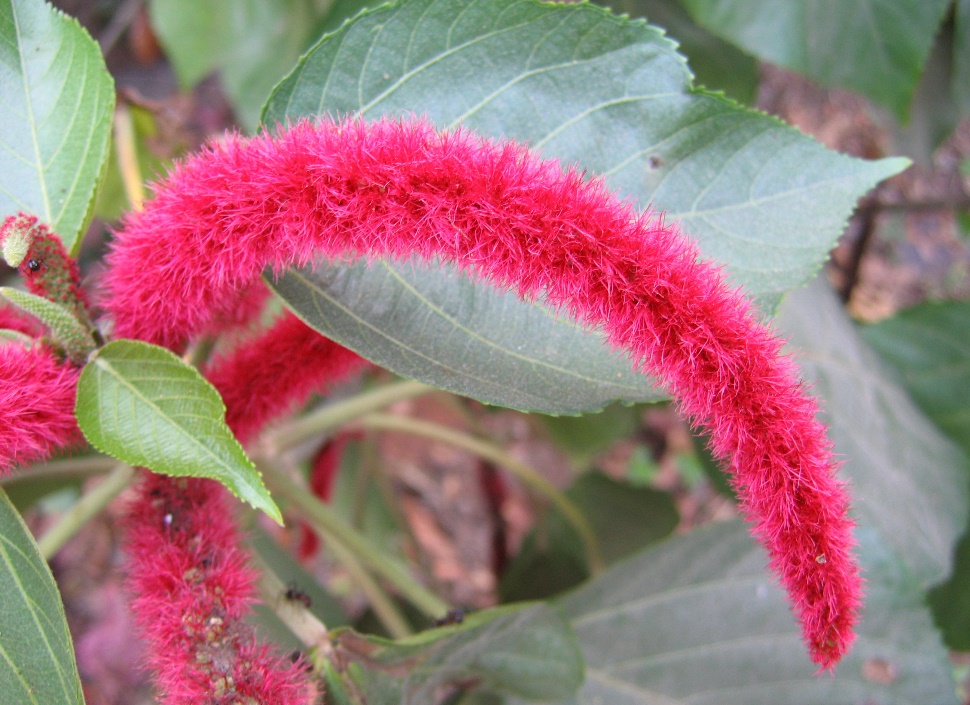 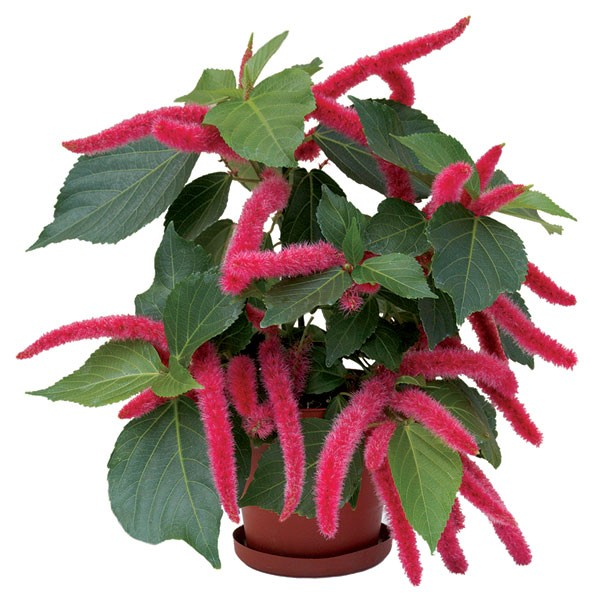 Toepassing:
 bloeiende kamerplant
2
Achillea filipendulinaDuizenblad
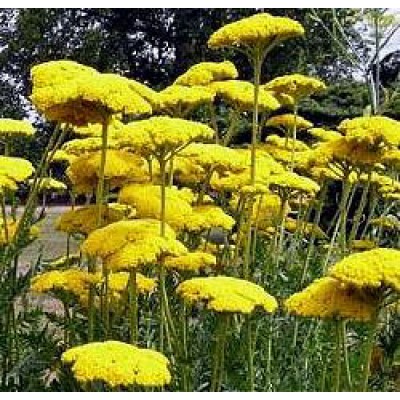 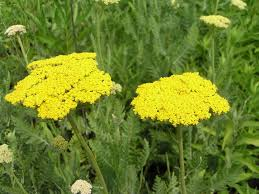 Toepassing:
Snijbloem, droogbloem, 
Vaste tuinplant
3
Adiantum raddianumVenushaar
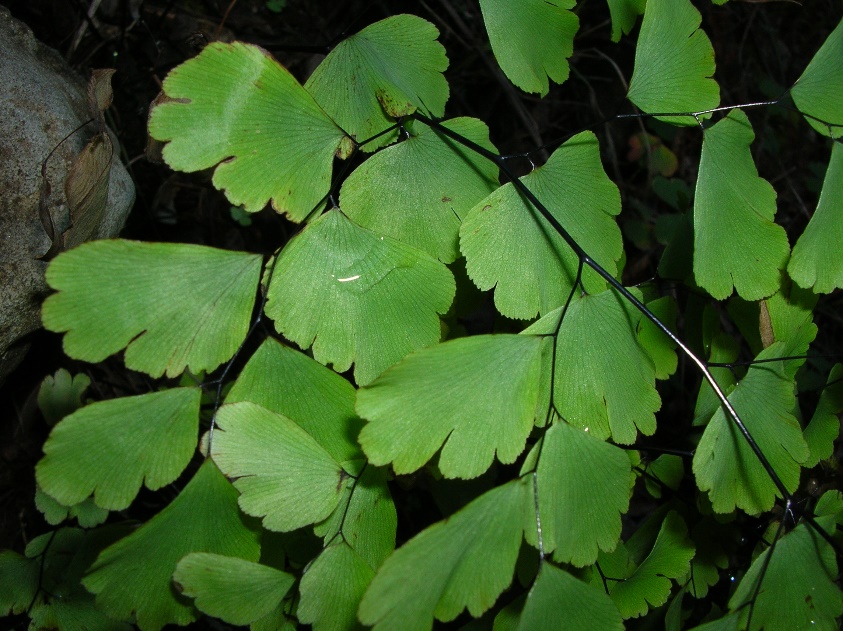 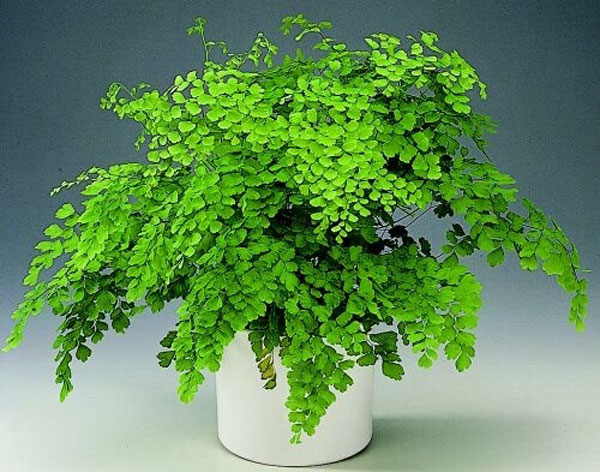 Verzorging:
Regelmatig water, potgrond vochtig, sproeien mag
4
Aechmea fasciataKokerbromelia
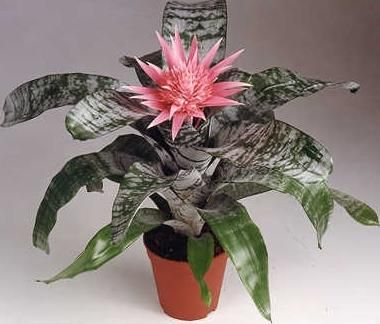 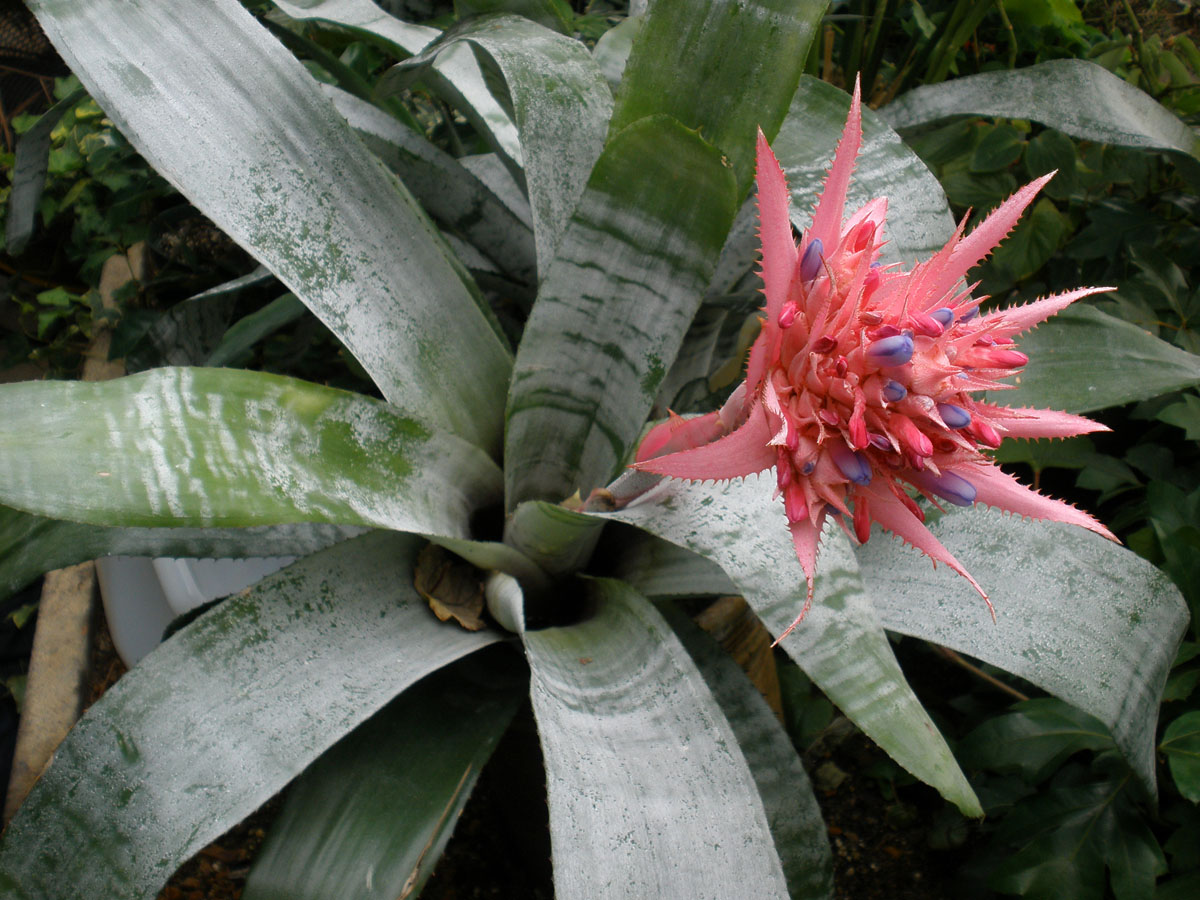 Verzorging:
Water in de koker
5
Ageratum houstonianum-
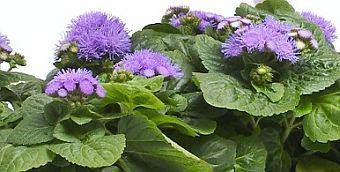 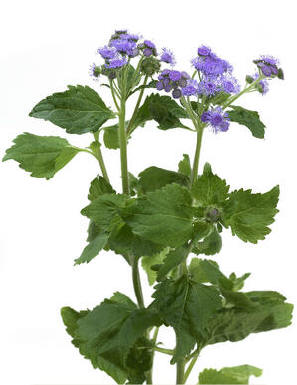 Toepassing:
Snijbloem
1 jarige perkplant
6
Allium giganteumReuze sierui
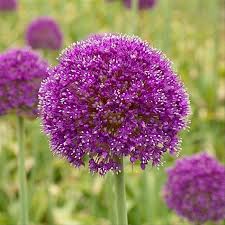 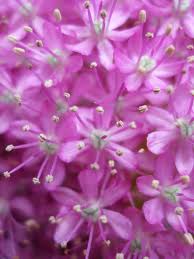 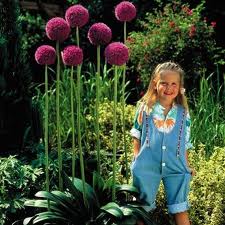 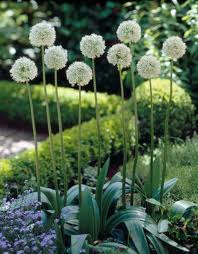 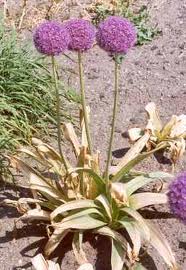 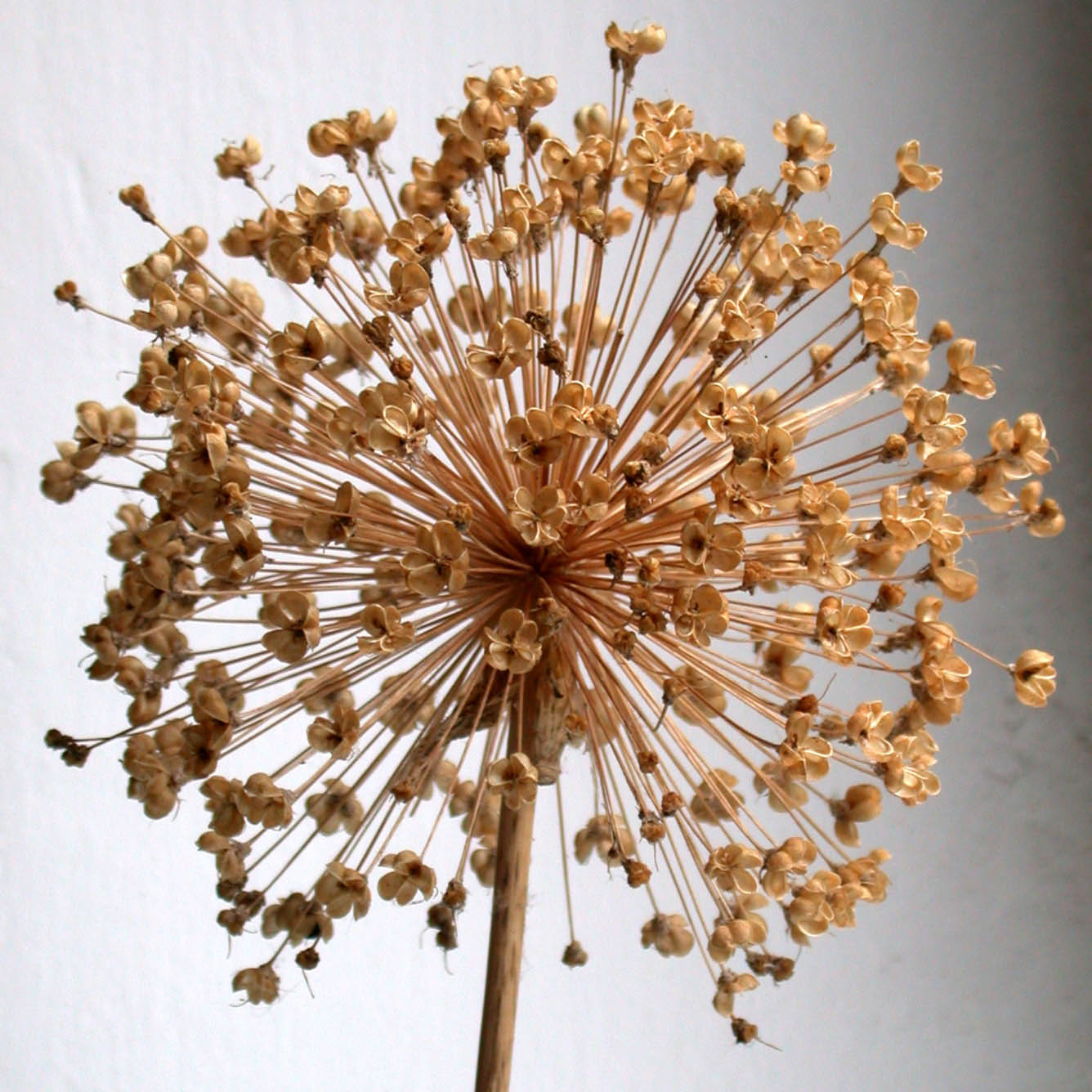 Kenmerken: 
Bolgewas
Sterke geur
7
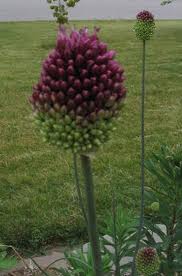 Allium sphaerocephalonSierui
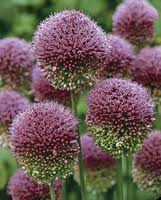 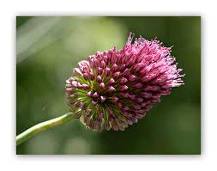 Toepassing:
Snijbloem 
Bolgewas-tuinplant
8
Alstroemeria Incalelie
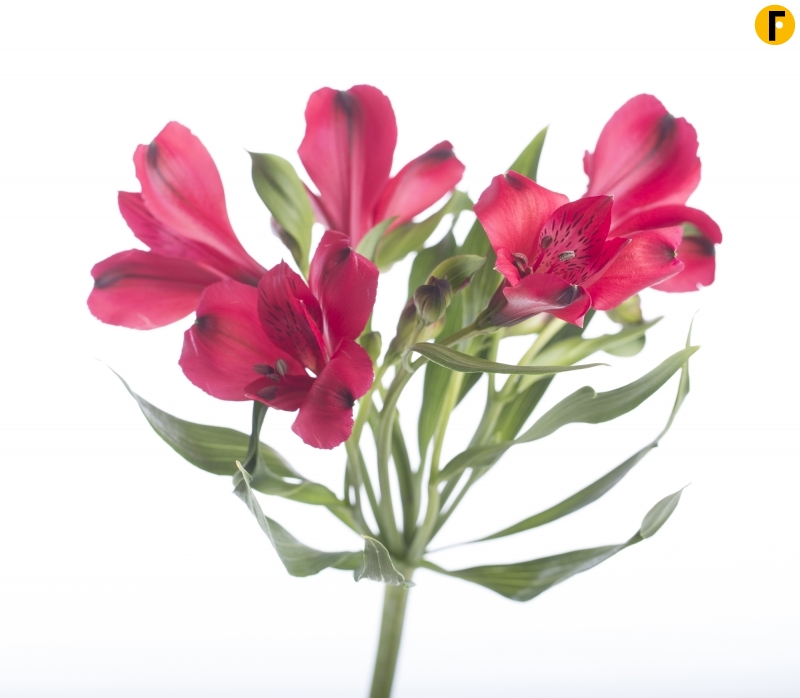 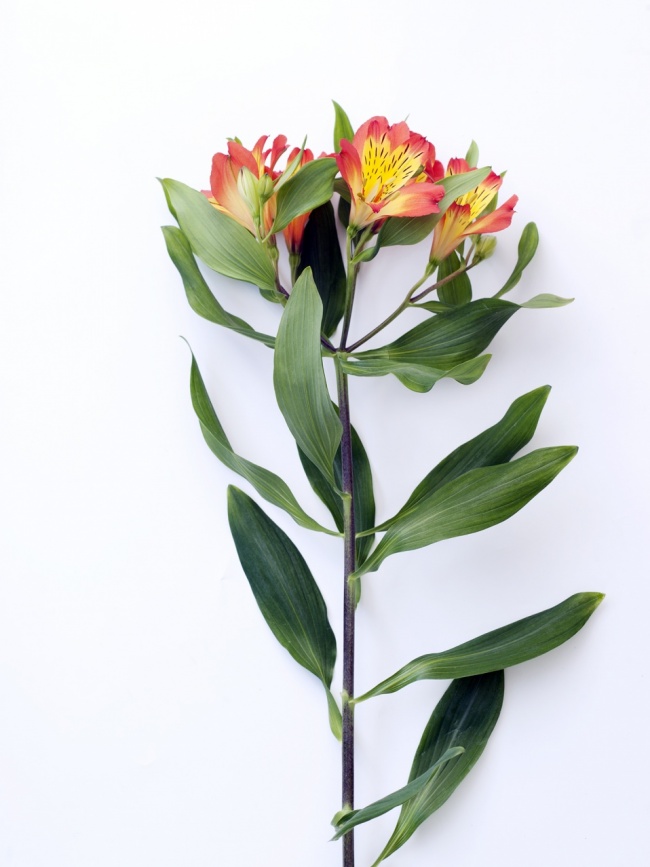 Verzorging:
Veel blad verwijderen
9
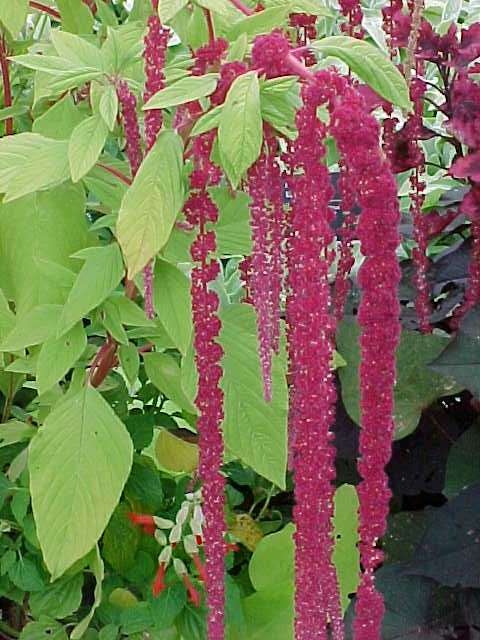 Amaranthus caudatus(Hangende) Kattestaart
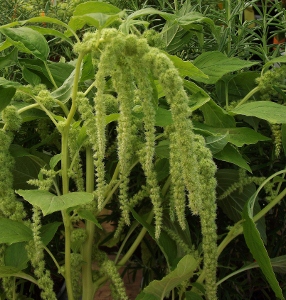 Verzorging:
Al het blad verwijderen
10
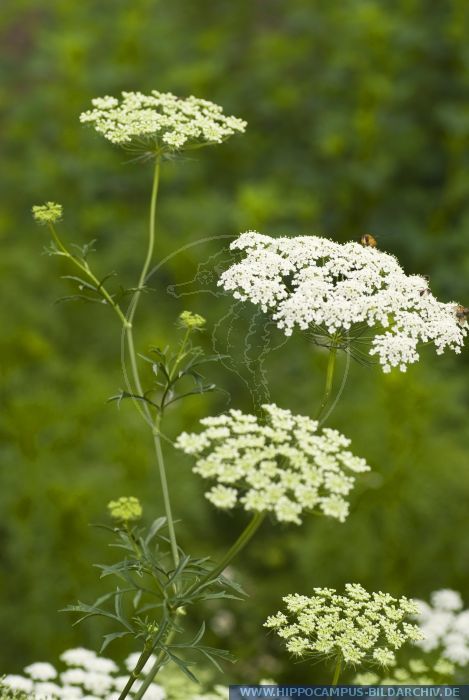 Ammi majusWitte kantbloem
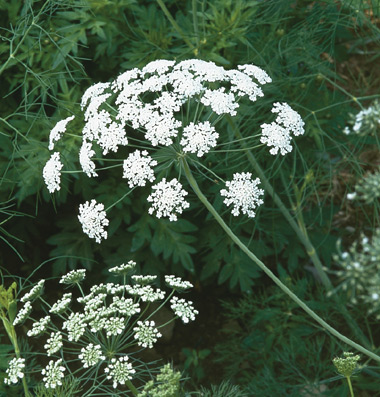 Kenmerken:
Bloem valt makkelijk uit (ruien)
Witte bloemkleur
Blad sterk ingesneden
11
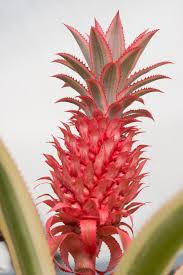 Ananas comosus ‘Variegatus’Bonte ananas
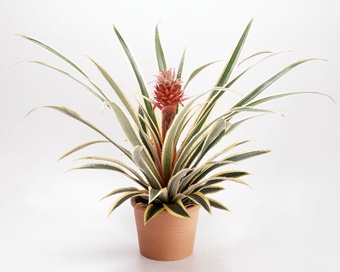 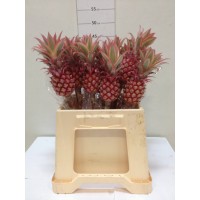 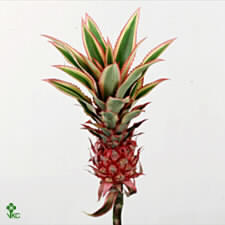 Herkomst / klimaat:
Tropisch klimaat
12
Anethum graveolensDille
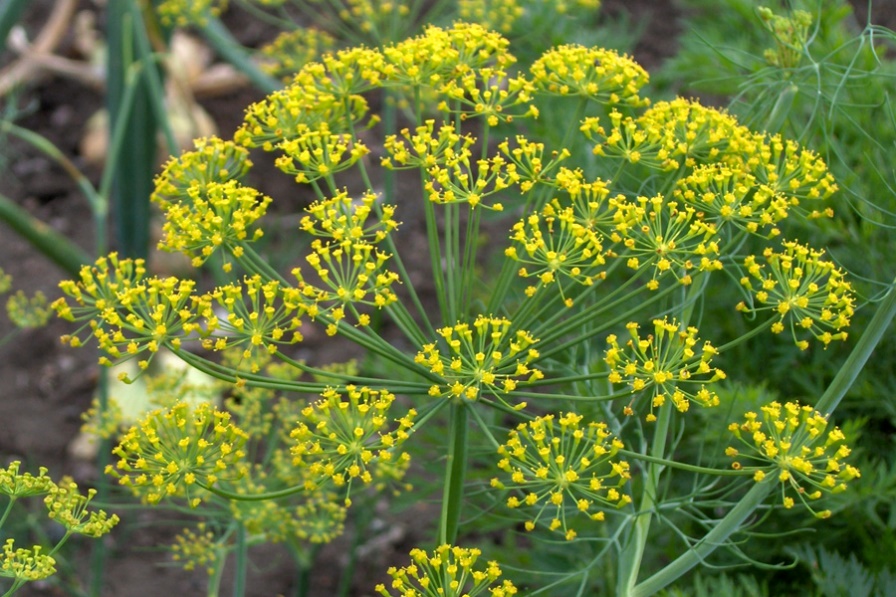 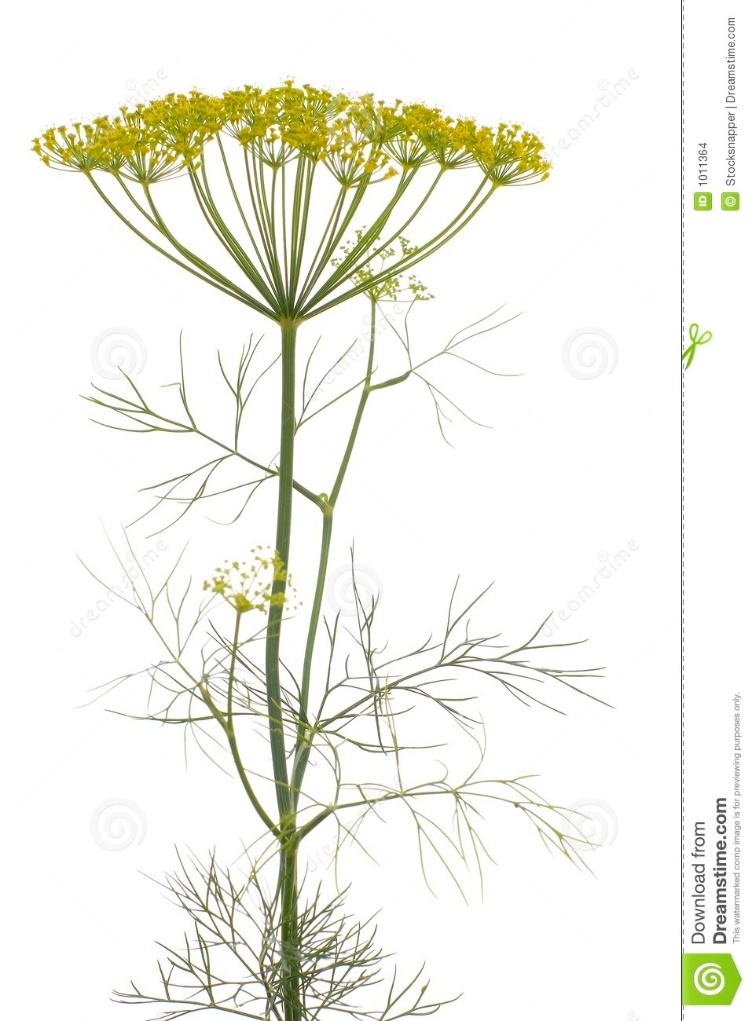 Toepassing:
Snijbloem
Keukenkruid
13
Anigozanthos flavidusKangoeroepootje
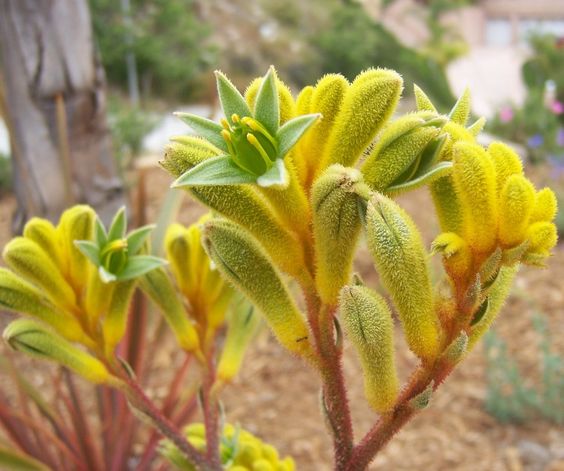 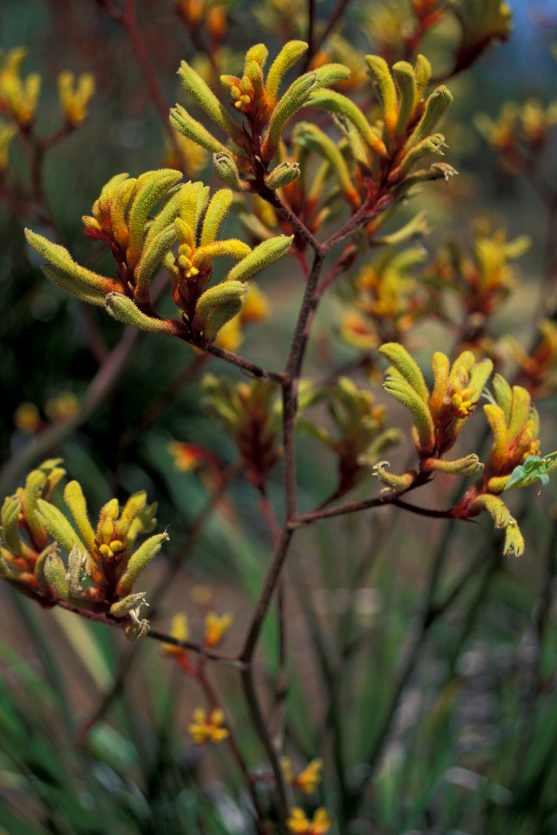 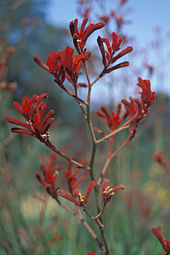 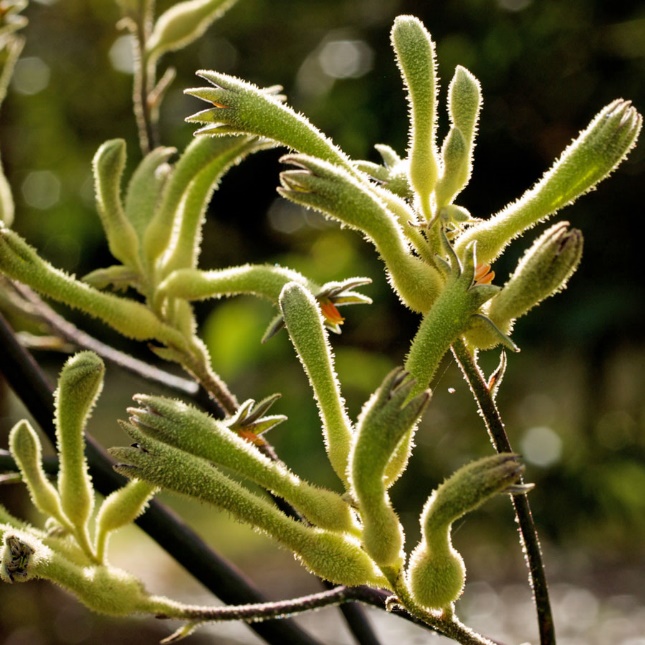 Toepassing:
Snijbloem
14
Anthurium (Andreanum Groep)Lakanthurium
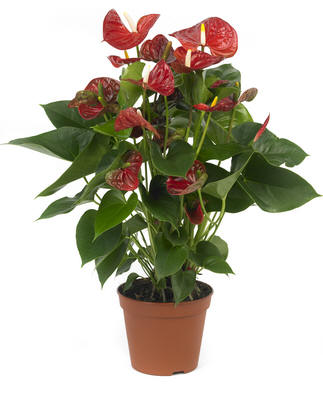 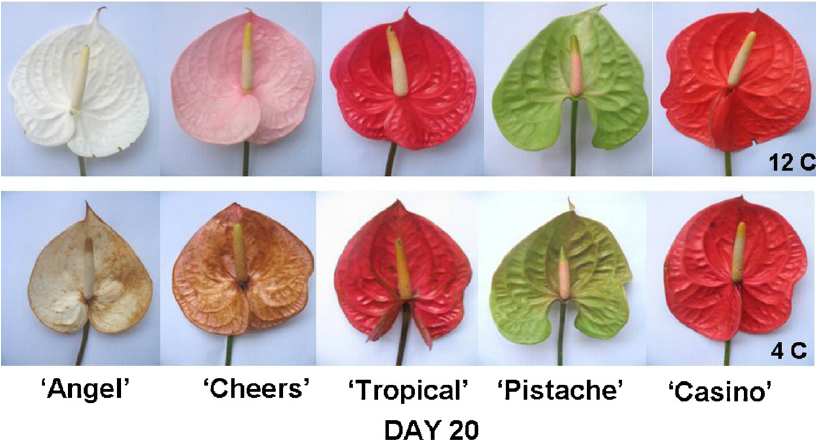 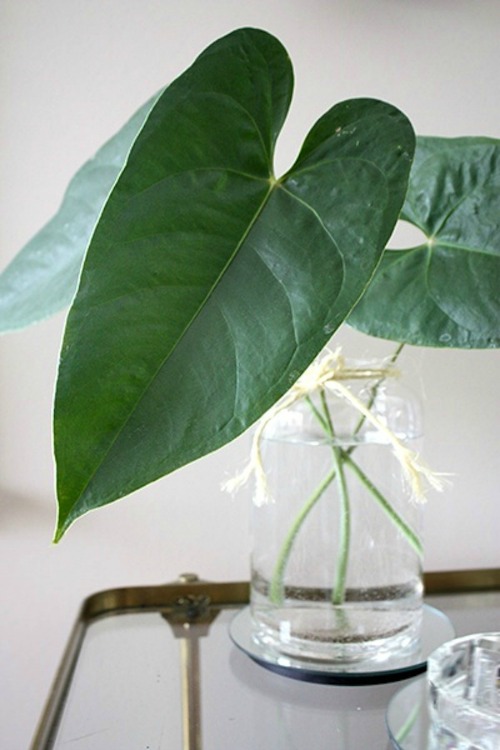 Verzorging:
Bloem/blad niet in koelcel
Plant niet onder de 10 ‘C
15
Anthurium (Scherzerianum Groep)-  							2
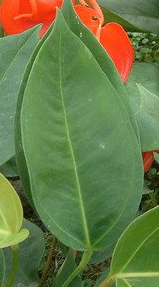 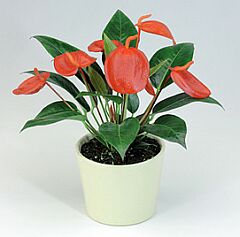 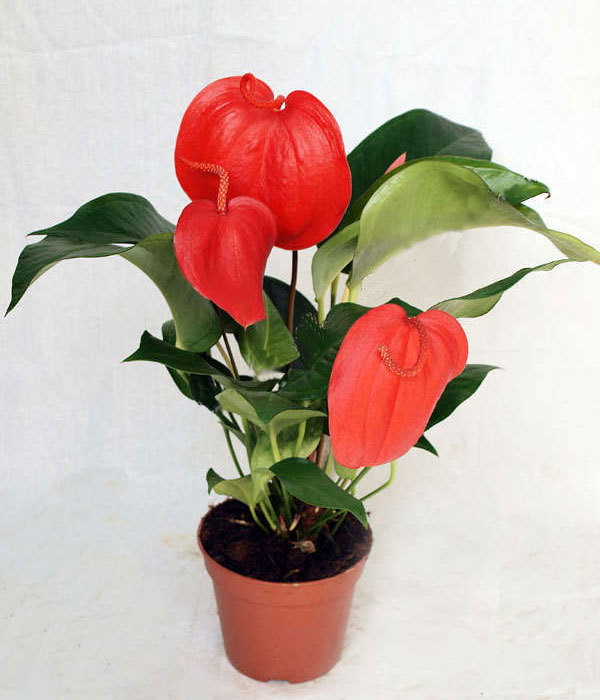 Herkomst / klimaat:
Tropisch klimaat
16
Arachniodes adiantiformisLedervaren
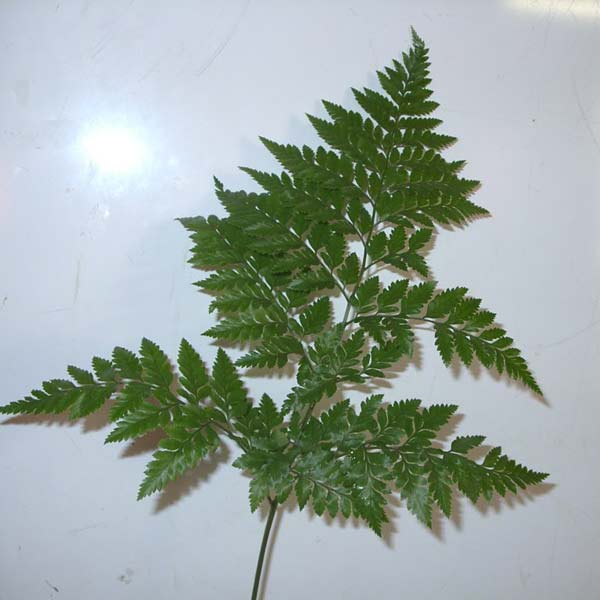 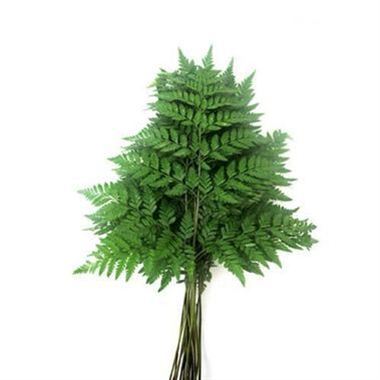 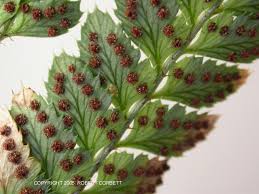 Kenmerken;
Sterk ingesneden blad
Sporen op onderkant blad 
Vaak in plastic hoezen aangeleverd
17
Araucaria heterophylla ‘Gracilis’Kamerden
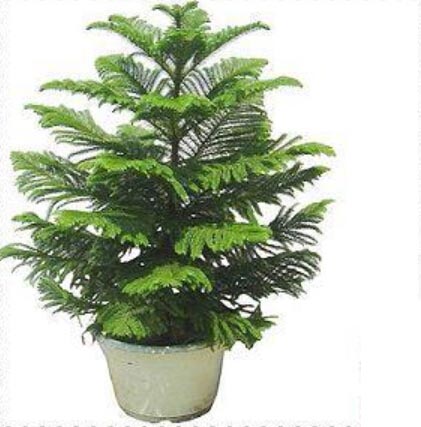 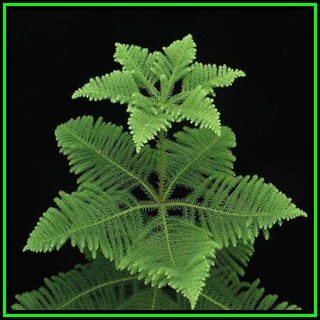 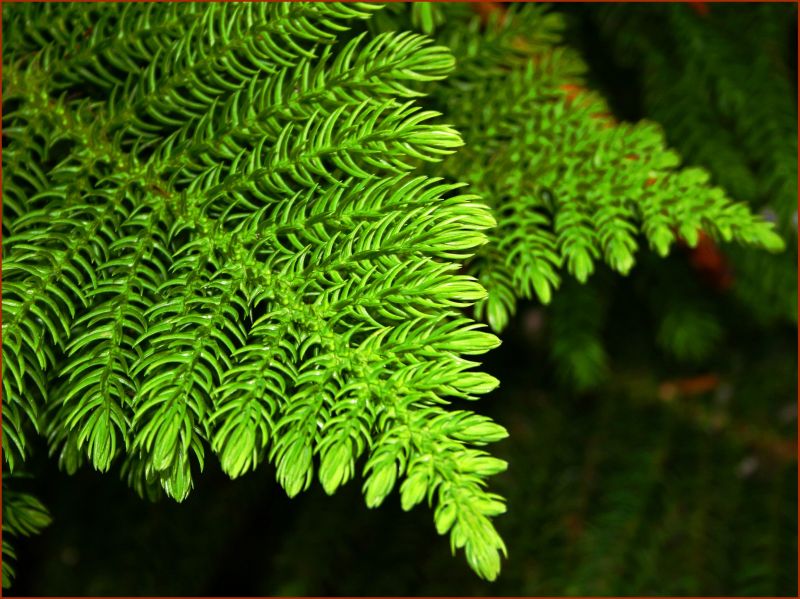 Toepassing;
Groene kamerplant (bladkamerplant)
18
Ardisia crenata-
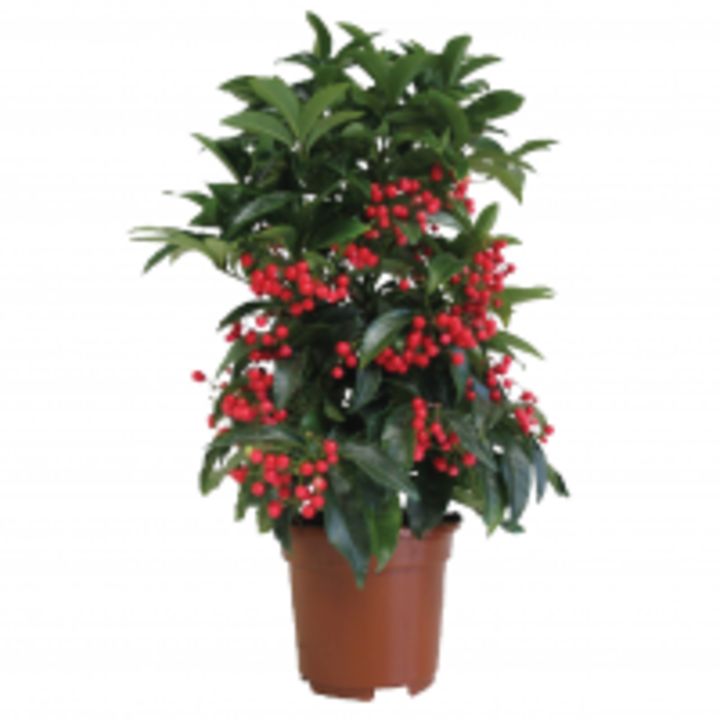 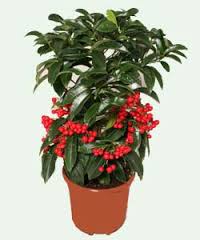 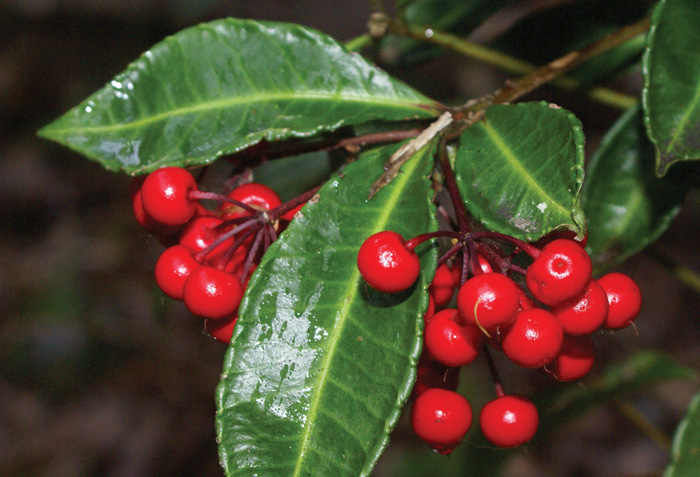 Kenmerken:
Rode besjes
Bladrand gekarteld en verdikt
19
Argyranthemum frutescensStruikmargriet
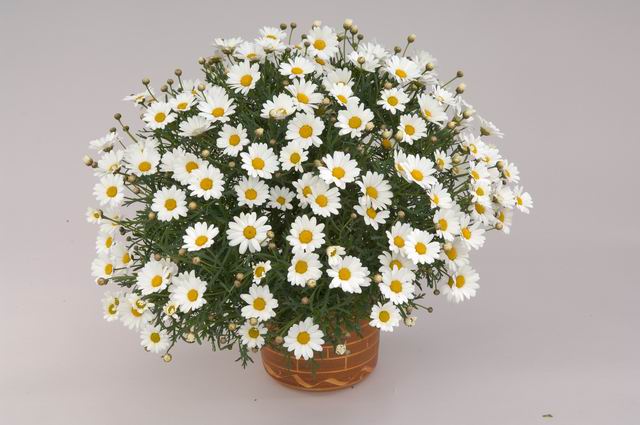 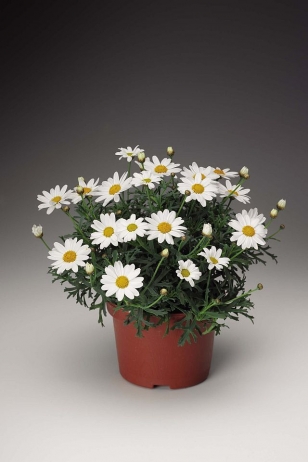 Toepassing; 
Snijbloem
Kuipplant
20
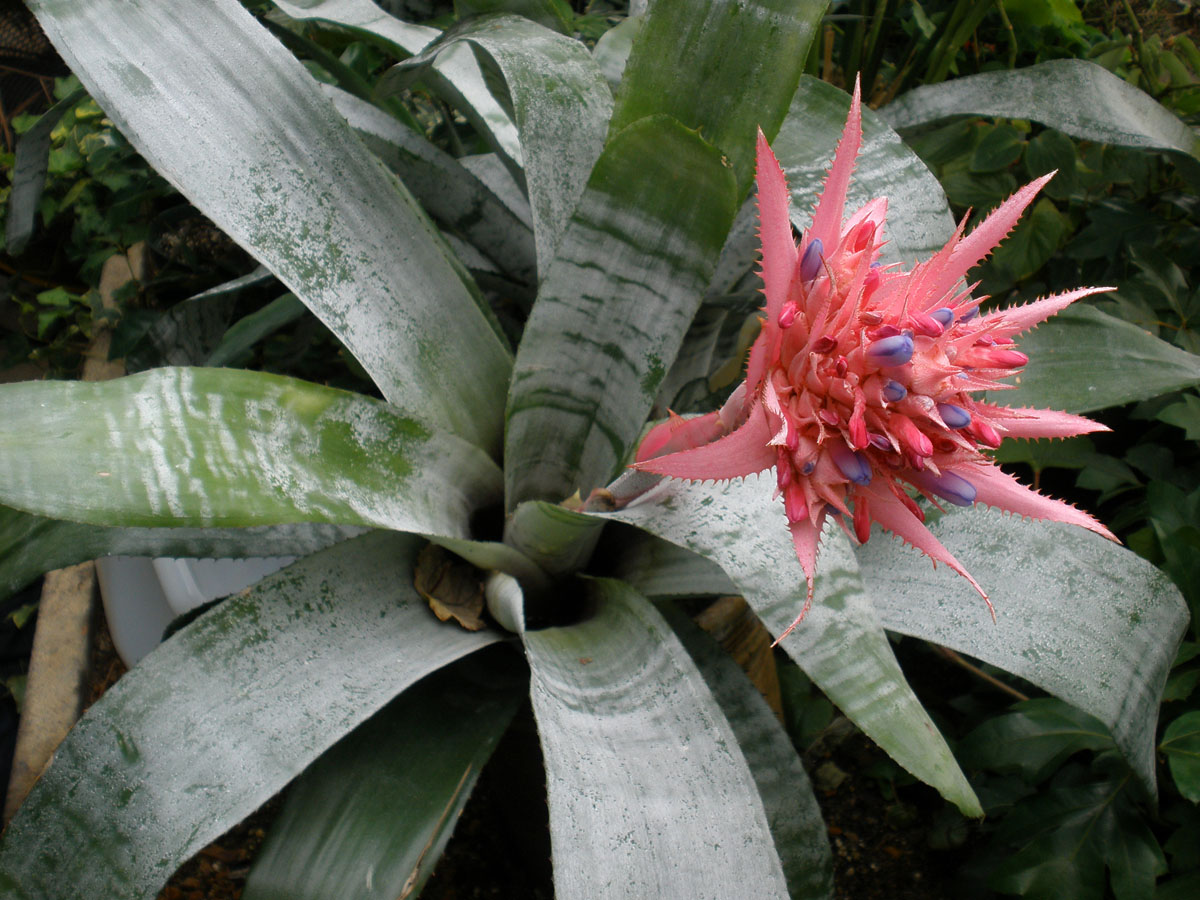 Aechmea fasciataKokerbromelia
Kenmerken:
Bont blad, 
Kokervormend
Roze bloeiwijze, paarse bloemetjes
Scherpe getande bladrand
Epifyt (groeit op andere bomen in natuur)
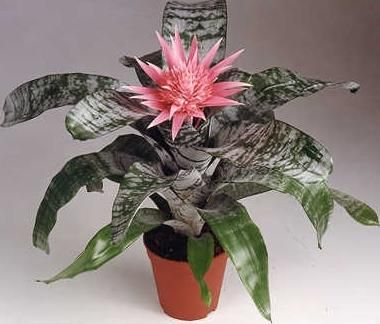 21